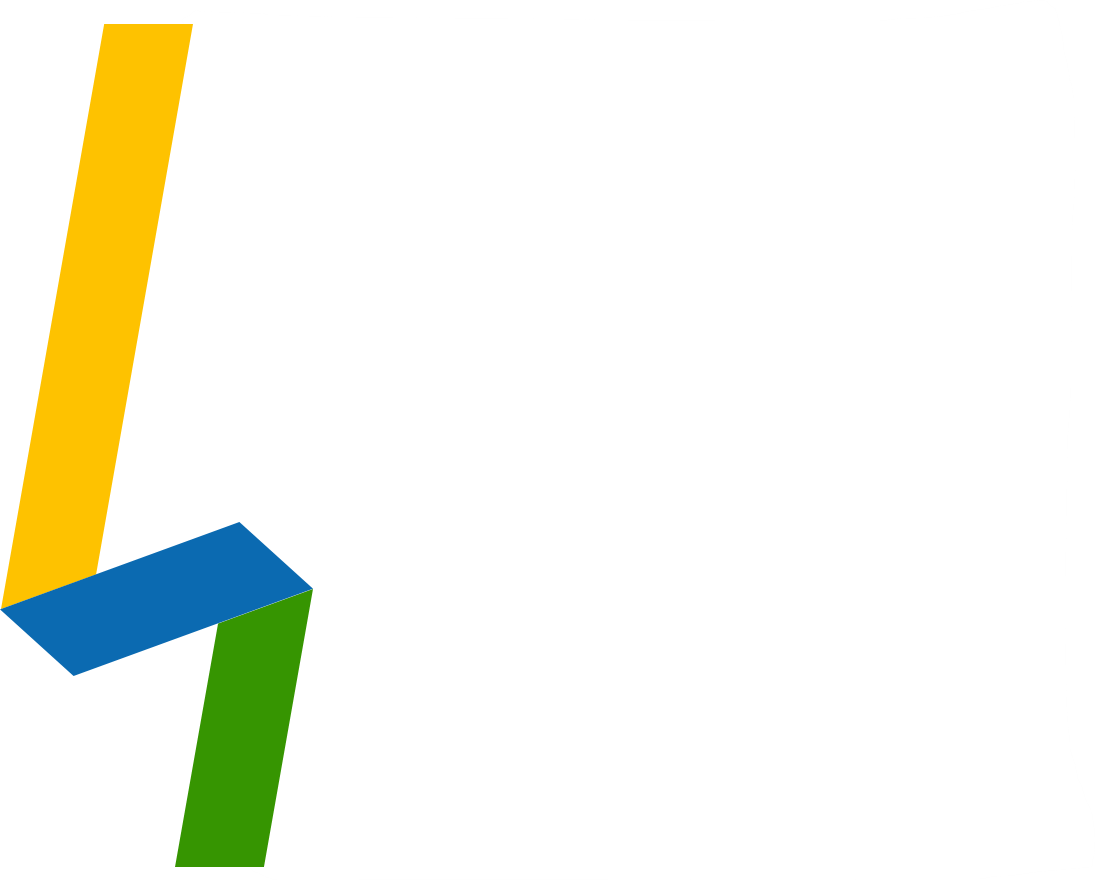 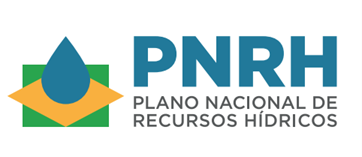 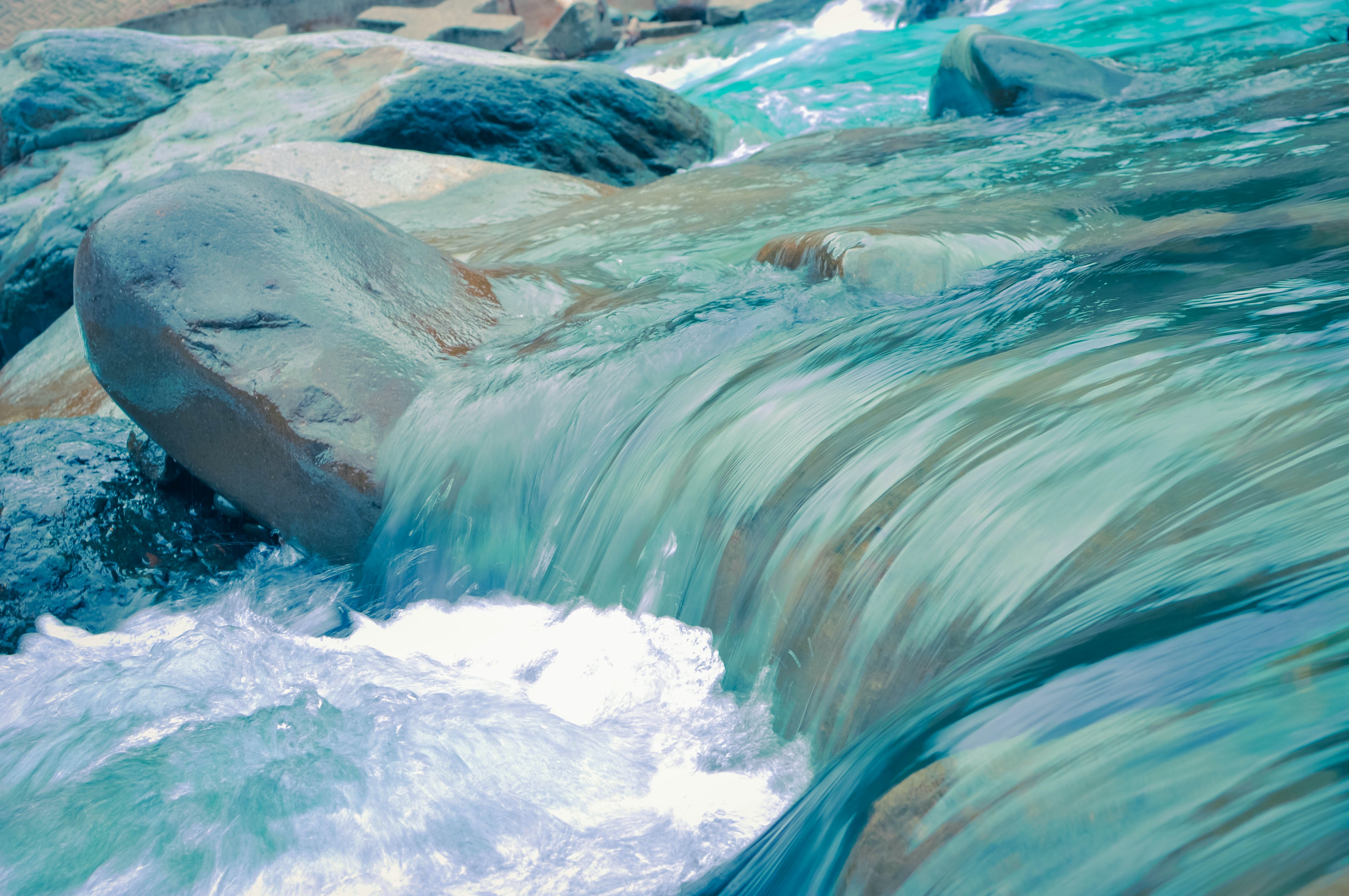 Elaboração do Novo Plano Nacional de Recursos HídricosPNRH 2022-2040
Oficina de Consolidação dos Programas e Ações

Videoconferência, 13 e 14 de dezembro de 2021
Documento Base
Premissas para Elaboração do PNRH 2022-2040
Relatório de Conjuntura dos Recursos Hídricos como Diagnóstico e Prognóstico do novo PNRH.
Análise do balanço hídrico e de uma visão de futuro para a construção de cenários.
Incorporação ao planejamento das lições aprendidas com as crises hídricas.
Articulação e integração com as políticas e planos setoriais para nortear a segurança hídrica no País.
Impacto no orçamento e consequência regulatória.
Diálogo com os setores usuários de recursos hídricos e com a sociedade civil.
Adoção de recortes territoriais de referência para o planejamento nacional.
Divisão de atribuições entre as diferentes escalas de Planos de Recursos Hídricos.
Integração com a gestão ambiental e com a gestão territorial, incluindo as regiões de fronteira.
Integração com os Objetivos de Desenvolvimento Sustentável – ODS.
2
Integração entre os níveis de planejamento
Ações coordenadas com metas indicadores COMPARTILHADOS
3
Articulação com as Políticas e Planos Setoriais
Ações coordenadas com metas indicadores COMPARTILHADOS
4
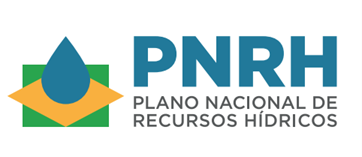 Documento Base
Objetivos do Processo de Participativo
Geral: 
Estabelecer diretrizes, programas e metas, pactuados social e politicamente, a partir uma base técnica consistente, considerando o horizonte temporal 2022-2040.
Específicos:
Reunir contribuições para o aprimoramento do Diagnóstico e Prognóstico e para a formulação do Plano de Ação e Anexo Normativo do PNRH 2022-2040.
Reunir contribuições para a consolidação dos resultados do processo participativo de elaboração do PNRH 2022-2040.
Permitir o acompanhamento, validação e aprovação pelo CNRH e suas Câmaras Técnicas das etapas de elaboração do PNRH 2022-2040.
5
| Processo de Construção do PNRH
6
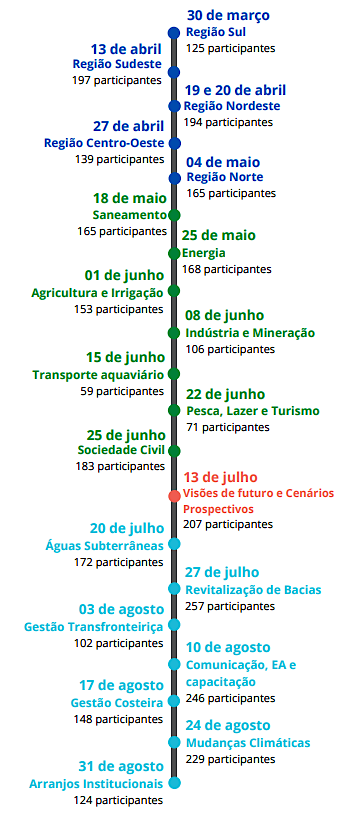 Processo Participativo
20 Oficinas realizadas:
5 Oficinas Regionais
7 Oficinas Setorias com Usuários
1 Oficina sobre Visões de futuro e Cenários Prospectivos
7 Oficinas Temáticas

Mais de 3.200 participações
7
N.I.
1.1%
SE
1.6%
AM
1.7%
Não informado
14.4%
BA
5.4%
SP
11%
Poder Público
37.9%
CE
3.2%
Processo Participativo – 1ª Fase
SC
2.6%
DF
11.9%
Segmento de participação
Participação por Estado
Participação no Singreh
RS
5.3%
RN
1.3%
Soc. Civil
30.4%
GO
3.7%
Usuários
17.3%
RJ
9.9%
MT
3.6%
Sim
62,5%
Não
37,5%
PI
1.1%
PE
5.6%
MG
7.3%
PR
6.6%
PA
2.2%
8
CERH
10.9%
CNRH
4.5%
Processo Participativo – 1ª Fase
CT CNRH
5.8%
Identificação da participação
Redistribuição das Outras Respostas (43.2%) inseridas
Outras
43.2%
MP
Gov federal
Secretaria Estadual
Não identificou
Não participa
Outros
Empresa / Federações
Agência de bacia
Indígena
Município
22,73%
Associações /coletivos
Instituições de Ensino
CBH
35.6%
15,95%
14,34%
14,21%
12,65%
8,80%
3,07%
2,84%
1,51%
O,27%
2,02%
1,60%
9
CNRH
5.7%
CT CNRH
6%
Não informou
5.7%
30%
Processo Participativo – Oficinas Regionais
Outros
37%
20%
Poder público
40.9%
Segmento de participação
Participação no Singreh
10%
Sociedade Civil
35.4%
0%
CBH
34.4%
820
Gov federal
Não participa
Não identificou
Secretaria Estadual
Agência de bacia
Outros
Instituições de Ensino
Empresa / Federações
Indígena
Município
Sim
75%
Não
25%
Usuário
17.9%
PARTICIPANTES
CERH
16.9%
Identificação da participação
Redistribuição das Outras Respostas (37%) inseridas
10
CT CNRH
4.5%
40%
Poder público
25.8%
Não informou
32.7%
Processo Participativo – Oficinas Setoriais
30%
20%
Segmento de participação
Participação no Singreh
CBH
28.9%
10%
904
Outras
56.3%
0%
Sociedade Civil
19.6%
Usuários
21.8%
Outros
Indígena
Gov federal
Sim
60,1%
Não
39,9%
Não participa
Município
Não identificou
Agência de bacia
Secretaria Estadual
PARTICIPANTES
Instituições de Ensino
Empresa / Federações
CERH
6%
Identificação da participação
Redistribuição das Outras Respostas (56,3%) inseridas
11
207
30
Comunidades
2.6%
CNRH
4.6%
CT CNRH
7.7%
Processo Participativo – Cenários Prospectivos
Usuários
13.4%
20
Poder Público
40.2%
PARTICIPANTES
Segmento de participação
Participação no Singreh
10
Outros
46.4%
0
CBH
34.5%
Sim
69,1%
Não
30,9%
Soc. Civil
40.7%
Não informado
3.1%
Agência de bacia
Indígena
Município
Empresa / Federações
Secretaria Estadual
Outros
Gov federal
Instituições de Ensino
Não identificado
CERH
6.7%
Identificação da participação
Redistribuição das Outras Respostas (46,4%) inseridas
12
CT CNRH
6.6%
1278
25%
Não informou
8.2%
Processo Participativo – Oficinas Temáticas
20%
Outros
35.6%
15%
PARTICIPANTES
Poder público
43.6%
Segmento de participação
Participação no Singreh
Sociedade Civil
33.5%
10%
5%
CBH
42.6%
0%
Sim
58,9%
Não
41,1%
MP
Outros
Indígena
CERH
11.5%
Município
Gov federal
Usuários
14.8%
Não participa
Não identificou
Agência de bacia
Secretaria Estadual
Associações /coletivos
Instituições de Ensino
Empresa / Federações
Identificação da participação
Redistribuição das Outras Respostas (35,6%) inseridas
13
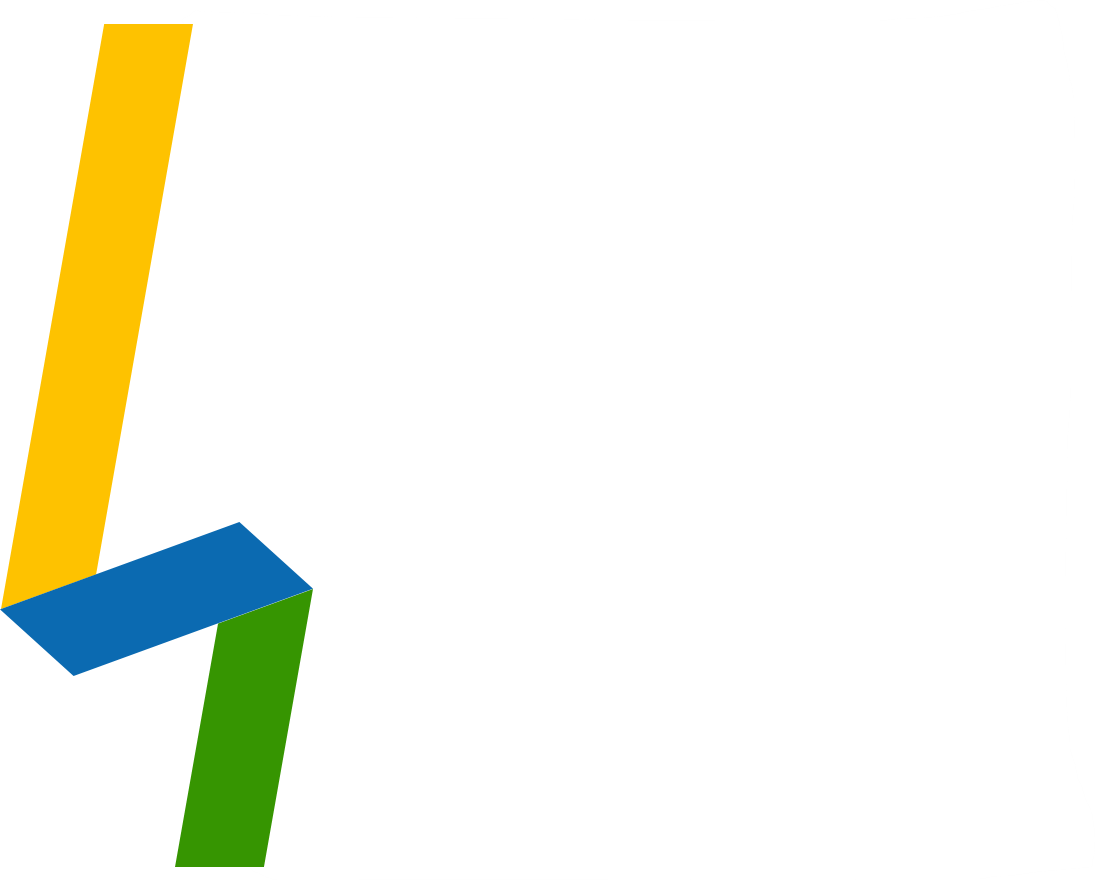 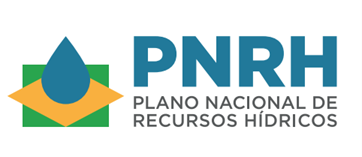 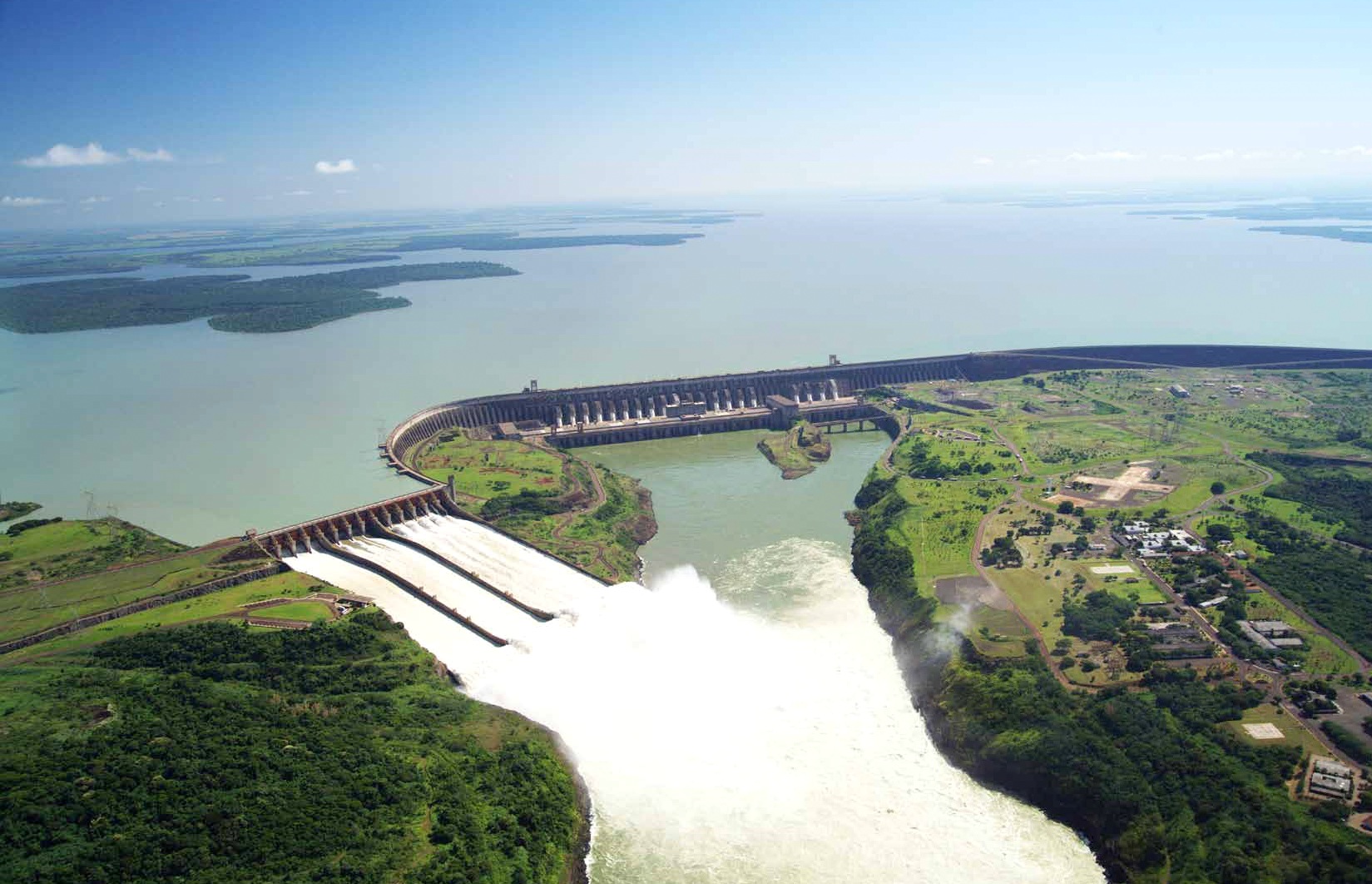 Estruturação dos Programas e Consolidação
Esta Foto de Autor Desconhecido está licenciado em CC BY-SA-NC
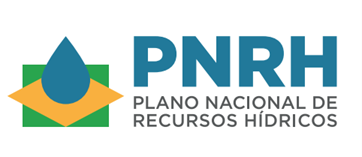 Documento Base
Organização do Conteúdo do PNRH 2022-2040
Volume II

Tomo II

Anexo Normativo
 
Propostas de normativos vinculantes a serem atendidas pelo poder público e setores usuários da água.
Volume I 


Diagnóstico 
e Prognóstico  

Relatório de Conjuntura 
dos Recursos Hídricos 
no Brasil 2021.
Volume II
Tomo I

Plano de Ação
 
Estratégia Nacional para o Gerenciamento dos Recursos Hídricos 2022-2040.
15
Proposta de Programas e Subprogramas do PNRH
01
Fortalecimento do Sistema Nacional de Gerenciamento de Recursos Hídricos - Singreh
02
Implementação dos Instrumentos de Gestão de Recursos Hídricos
03
Gestão da Qualidade e da Quantidade dos Recursos Hídricos
04
Integração da Política Nacional de Recursos Hídricos com Políticas e Planos Setoriais
05
Sistema de Gerenciamento do PNRH
16
Proposta de Programas e Subprogramas do PNRH
Fortalecimento do Sistema Nacional de Gerenciamento de Recursos Hídricos – Singreh.
01
17
Proposta de Programas e Subprogramas do PNRH
02
Implementação dos Instrumentos de Gestão de Recursos Hídricos
18
Proposta de Programas e Subprogramas do PNRH
03
Gestão da Qualidade e da Quantidade dos Recursos Hídricos
19
Proposta de Programas e Subprogramas do PNRH
04
Integração da Política Nacional de Recursos Hídricos com Políticas e Planos Setoriais
20
Proposta de Programas e Subprogramas do PNRH
05
Gestão da Qualidade e da Quantidade dos Recursos Hídricos
Sistema de Gerenciamento do PNRH
21
Oficinas de Pactuação das Metas do PNRH 2022-2040
Objetivo
Pactuar as metas e com a instituições responsáveis pela sua implementação no âmbito dos OGERHs, Comitês de Bacias Hidrográficas da União e órgãos do Governo Federal.

Atores
Governo Federal, os Órgãos Estaduais de Recursos Hídricos, os Comitês de Bacias Hidrográficas de Rios de Domínio da União, órgãos do Governo Federal e CNRH.

Datas da realização: 
18 de janeiro de 2022 – Pactuação de Metas com o Governo Federal
20 de janeiro de 2022 – Pactuação de Metas com os Órgãos Gestores Estaduais
25 de janeiro de 2022 – Pactuação de Metas com os Comitês de Bacias Hidrográficas
27 de janeiro de 2022 – Pactuação de Metas com as Câmaras Técnicas do CNRH
22
Outros canais de participação
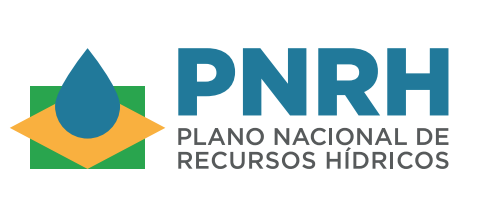 Site do PNRH e e-mail institucional:

www.gov.br/mdr/pt-br/assuntos/seguranca-hidrica/plano-nacional-de-recursos-hidricos-1 
pnrh@mdr.gov.br
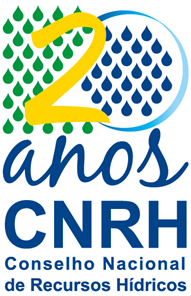 Participação do MDR 

Em reuniões e fóruns para divulgação, informações e contribuições sobre o processo de elaboração do PNRH (ENCOB, simpósio ABRHidro, Observatório de Governança das Águas, Canal Eu Cuido de Rios, reuniões de CBHs).
23